HELLO
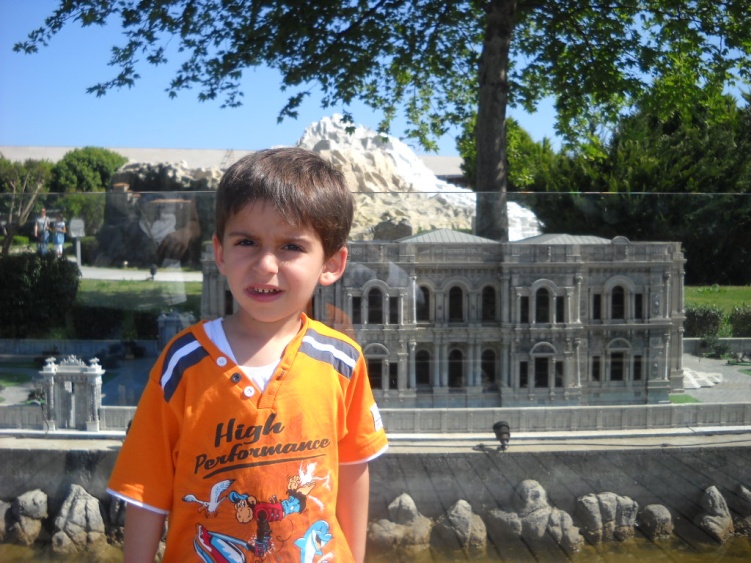 I’m Yiğit Uzun, 
12 years old. 
 My father name is Kadir, 
my mother name is Zeliha. 
They are teachers.
I have a sister her name is Derin.
I love to play computer, fishing, swiming, play soccer and read books.
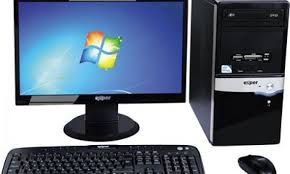 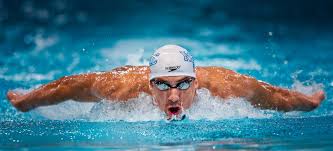 I don't like only traveling.
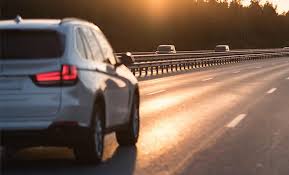 My target is to win a good high school.
    My future profession is pharmacist. The reason is I want to help people get treated.
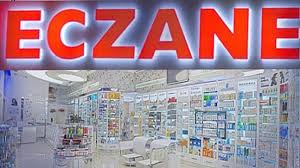 My School Okurcalar Berat Hayriye Cömertoğlu Secondary School
   My Class is 7 / A
   Address: Okurcalar District Alarahan Street No: 56 / B
    Tel & Fax: 0242 527 40 85
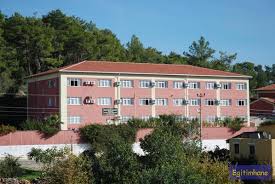 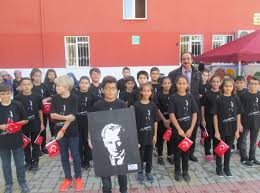 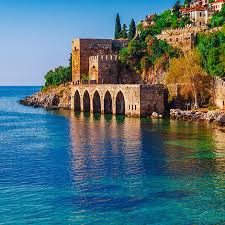 Alanya






                                                    
                                                        Antalya
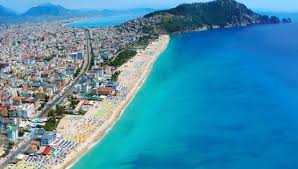 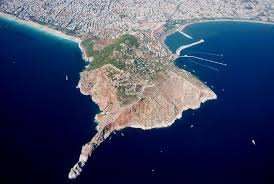 GOOD
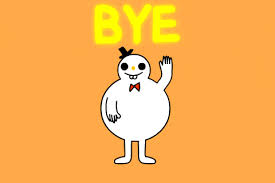